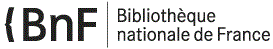 Le dépôt légal des enregistrements sonores à la BnF
Pierre Bonneau
Intervention au CRL Midi-Pyrénées 26 novembre 2015
Le dépôt des enregistrements physiques : un historique
1911 : Création des Archives de la Parole par Ferdinand Brunot 

Loi du 19 mai 1925 : dépôt légal des phonogrammes (pas de décret d’application)

Décret du 8 avril 1938 : la Phonothèque nationale en charge du dépôt légal
Consolidation d’un partenariat avec les éditeurs (1940-2015)
Registre du dépôt légal pour 1940
Consolidation d’un partenariat avec les éditeurs (1940-2015)
1940 : premiers dépôts

Années 1960 à 1980 : âge d’or du dépôt, éditeurs concentrés, habitués à la démarche

1963 : instauration du dépôt des importations

Années 2000 : crise du disque, effondrement des majors et montée de l’autoproduction. Nouvelle ère pour le dépôt légal.
Le dépôt légal aujourd’hui
Quoi ?  tous les phonogrammes (CD, vinyles, cassettes) diffusés sur le territoire.
    => Deux exemplaires pour les productions nationales
    => Un exemplaire pour les importations

Qui ?   Producteurs, éditeurs, distributeurs, importateurs
Comment ?
Par la poste : frais de port pris en charge par l’État, franchise postale

Sur place : prendre rendez-vous

Un formulaire de dépôt pour tous les disques déposés
Partie A : coordonnées du déposant. Nécessaire à 
- l’enregistrement du dépôt
- l’envoi d’accusés de réception attestant de la démarche
Partie B : description du disque à l’unité, facultative. 
Partie purement déclarative. 
Les catalogueurs de la BnF n’y ont pas recours : description disque en main conformément aux principes bibliographiques
Laisser une adresse postale à l’administration, seule formalité
Le Petit Prospecteur

Revue mensuelle
du dépôt légal du son

Inscrivez-vous !
Panorama national
Environ 700 000 références discographiques déposées à la BnF depuis 1940

15 000 à 10 000 dépôts par an, depuis une décennie. 

Retour du vinyle et émiettement du paysage éditorial
Le renouveau du vinyle
Émiettement du paysage éditorial
Midi-Pyrénées : une contribution stable et diversifiée
entre 100 et 200 dépôts par an (109 en 2014, 159 en 2015)

Un tissu de déposants équilibré (environ 4 dépôt par déposant) 

Deux places fortes : Haute-Garonne et Tarn
Nombre de dépôts par an et par département en Midi-Pyrénées depuis 2004
La structure des dépôts en Haute-Garonne 2014-2015
74 dépôts en 2014
(68% des dépôts en Midi-Pyrénées)
109 dépôts en 2015
(69% des dépôts en Midi-Pyrénées)
Le défi du numérique
168 000 albums dématérialisés sortis en 2014, contre 11 000 en physique (SNEP)

800 000 albums dématérialisés, toutes années de production confondues (SNEP)

Nécessité d’une action pour assurer la continuité du dépôt légal
Expérimentation avec CD1D
Depuis mai 2014 : avec deux fédérations (Pays de la Loire et Rhône-Alpes), 31 déposants, 260 références (albums) déposées

Juin 2015 : extension à toute la France, lors de l’inscription des labels. 

Expérience limitée
Vers une infrastructure adaptée à un flux plus massif
Modèle des E-Books déjà en test opérationnel à BnF : flux direct des éditeurs sur un serveur. 

Enjeu : obtenir des métadonnées correctement structurées associées à des fichiers sonores de haute qualité. 

Discussions en cours pour obtenir toute la production diffusée en France
Les acquisitions d’enregistrements anciens
Environ 1 200 disques par an, essentiellement antérieurs à 1914

Dons remarquables : Charles Delaunay (22 000 disques), Nadia Boulanger, Maurice Ravel

Dons de médiathèques et de particuliers
Achats de productions uniquement diffusées à l’étranger
Environ 1000 disques par an 

 Recherche de cohérence : achat de la production de labels entiers 

Recherche de rareté (pays difficiles d’accès), de qualité mais aussi de références représentatives (J-Pop…)
Recueillir le témoignage des créateurs
Francine Bloch de 1955 à 1976 : entretiens avec Ionesco, Claude Roy, Francis Poulenc, Céline, Ponge, Xénakis ou A. Rubinstein 

Rencontres autour de l'édition phonographique par l’équipe du dépôt légal (depuis 2012) : mémoire des producteurs
Un patrimoine accessible sur Gallica
Partenariats et production scientifique
Membre d’une UMR du CNRS avec le Laboratoire ligérien de linguistique (Tours –Orléans)

Labex avec Paris 10 et musée du Quai Branly pour numérisation des fonds en ethnomusicologie

Europeana sounds : 24 partenaires, modèle de données commun

BnF Collection : filiale distincte de la BnF, une offre médiathèque
Questions, contact
Pierre BONNEAU

01  53  79  53  10

pierre.bonneau@bnf.fr
Prolongements sur internet
Le dépôt légal du son à la BnF, informations pratiques : http://www.bnf.fr/fr/professionnels/depot_legal/a.dl_doc_son_mod.html  

Cordereix Pascal, « Les fonds sonores du département de l'Audiovisuel de la Bibliothèque nationale de France. », Le Temps des médias 2/2005 (n° 5) , p. 253-264 
      URL : www.cairn.info/revue-le-temps-des-medias-2005-2-page-253.htm. 
Verdure Nicolas, « Les archives de l'enregistrement sonore à la Bibliothèque nationale de France. », Vingtième Siècle. Revue d'histoire 4/2006 (no 92) , p. 61-66 
      URL : www.cairn.info/revue-vingtieme-siecle-revue-d-histoire-2006-4-page-61.htm.  

Synthèse de l’observatoire du dépôt légal 2014 : http://www.bnf.fr/documents/dl_obs_synthese_2014.pdf 

Rencontres autour de l’édition phonographique : http://gallica.bnf.fr/html/und/enregistrements-sonores/rencontres-autour-de-ledition-phonographique